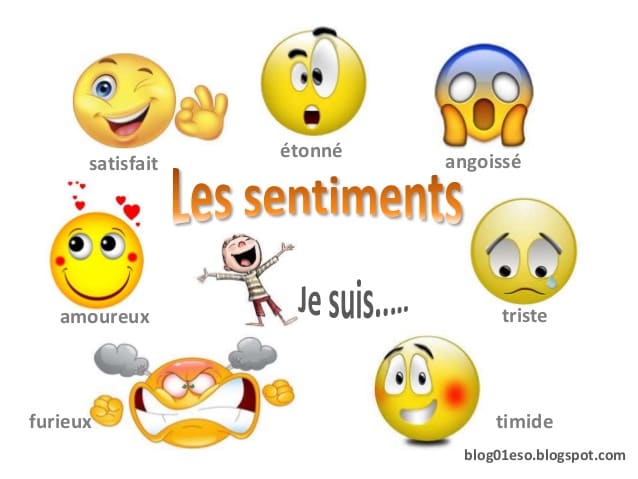 Les sentiments
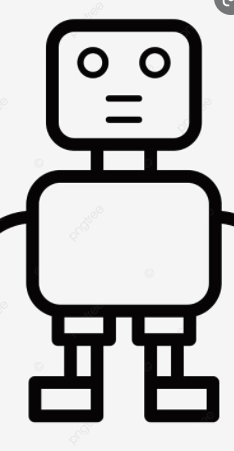 Je ne suis pas un robot!
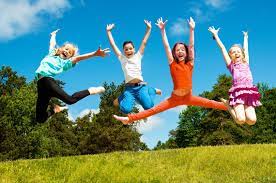 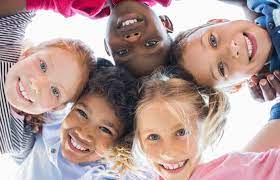 Quand je suis content, je…
Quand je suis content, je…
VRAI ou FAUX?
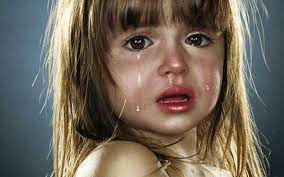 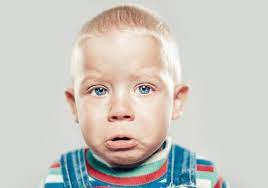 Quand je suis triste, je…
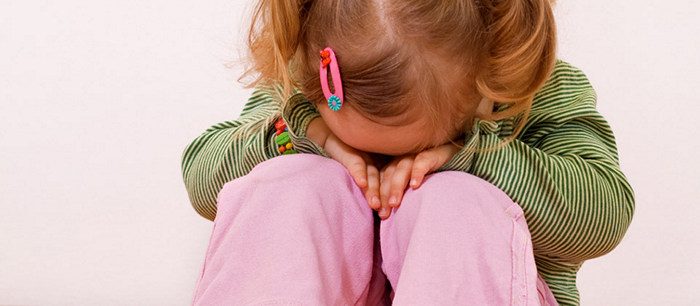 Quand je suis triste, je…
VRAI ou FAUX?
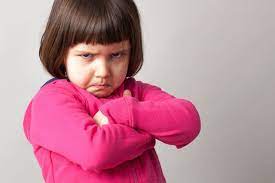 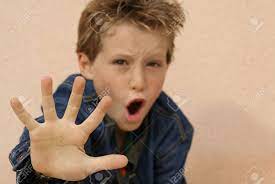 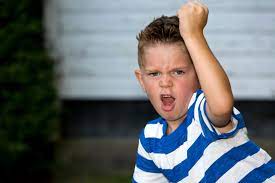 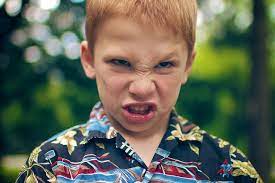 Quand je suis fache, je…
Quand je suis fache, je…
VRAI ou FAUX?